Optimal Control
Optimization
It is a process of search that seek to optimize (Maximize & Minimize) a mathematical function of several variables subject to constraints (equality or inequality) 
It is of two types
Static Optimization 
Dynamic Optimization
Static Optimization
It is concerned with design variables (involve in objective function) which does not change with time.
There are 3 techniques to solve such problems 
Ordinary Calculus
Lagrange Multiplier 
Linear &  Non-Linear Programing
Dynamic Optimization:
It is concerned with design variables (involve in objective function) are changing with time and thus time is involve in the problem statement. 
There are 3 techniques to solve such problems 
Calculus of variation
Dynamic programing 
Convex optimization problem
How to get mathematical model for optimal design problem
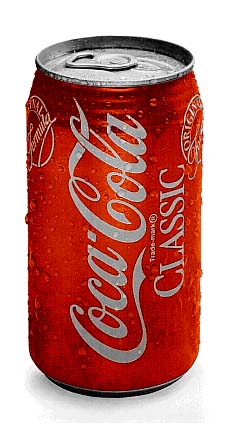 Example: Design a can with the following constrains 
which can contain maximum 200 ml liquid 
Radius(cm)	 3 ≤ r ≤ 5
Height (cm)	5 ≤ h ≤ 22
Ratio 		h ≥ 3r
So that cost is minimum. 
Our objective is to minimize fabrication cost and assume the cost of the material use to fabricate the can is Rs  c/cm2.
For comfortable handing, griping etc
Example 1…
Let x1 = r, x2 = h  (x1 & x2 are know as design variables)
Minimize fabrication cost (Fabrication cost is now objective function)
Fabrication cost = Objective function 
f(x1,x2) = (2πrh +2πr2)C
f(x1,x2) = (2πx1x2 +2πx12)C	---(1) (Non linear)
Subject to 
πr2h = 200 
 π x12x2=200		---(2)  	( Equality Constraint ) (Non linear)
h ≥ 3r	
3x1-x2 ≤ 0		---(3)	( Inequality constraint ) (Linear)
Note: 
Objective function is a scalar function
Example 1…
3 ≤ x1 ≤ 5										
5 ≤ x2 ≤ 22			
Side constraints are necessary part of the solution techniques
X1 & x2 does not change with time => Static Optimization Problem.
Equation (1) & (2) are non linear while equation (3) is linear. So it is Non linear static optimization problem.
Hence optimization problem may be 
Linear optimization problem: Objective function & Constraints all are linear 
Non linear optimization problem
Side constraints
Example 1…
x2=h
3x1-x2=0
3x1-x2≤0
25
3x1-x2≥0
20
Search Region
(Design variables lies here)
15
Graphical Representation:
10
5
x1=r
0
1
2
3
4
5
General Optimization problem statement (Single objective Optimization problem)
In case we have n design variables (x1, x2, x3, …..xn) then optimize (maximize or minimize) objective function (cost function) with some constraints and side constraints. 
General objective function f(x1, x2, x3, …..xn)	---(1)
Subjected to 
hi(x1, x2, x3, …..xn) = 0 ;	i=1 2 3…p		---(2)	Equality constraints
gj(x1, x2, x3, …..xn) ≤ 0; 	j=1, 2, 3….m		---(3)	Inequality constraints 
xiL ≤xi≤xiU	 		i=1, 2, 3, …n		---(4) 	side constraints 
(L=lower value, U =upper value)
General Optimization problem statement (Single objective Optimization problem)
In more compact form 
Let 	a vector	x = xnx1=[x1,x2, x3,……..xn]T
General objective function f(x)	---(1)
Subjected to 
hi(x) = 0 ;		i=1 2 3…p		---(2)	Equality constraints
gj(x) ≤ 0; 		j=1, 2, 3….m		---(3)	Inequality constraints 
xiL ≤xi≤xiU	 	i=1, 2, 3, …n		---(4) 	side constraints 
(L=lower value, U =upper value)
Multi objective Optimization problem
As we see on the previous slide objective function was                     f(x1, x2, x3, …..xn) or f(x) => one objective function 


We may have multiple objective function i.e                                       f1(x1, x2, x3, …..xn), f2(x1, x2, x3, …..xn) etc may be one function is to be maximize and other function to be minimize.                                       This is know as Multi Objective Optimization Problem.
Optimality conditions
Theorem: Necessary & Sufficient conditions for optimality condition
Matrix H is know as Hessian Matrix
Example
Example 1…
Unconstrained Optimization problem, Numerical Techniques
Unconstrained Optimization problem
Unconstrained optimization problem can be solved by two method 
Numerical methods: iterative process 
Analytical methods:
Unconstrained Optimization problem…
Numerical methods:
Steepest Descent Method: Convergence order is 1 
Gradient Method: Steepest Descent Method with predetermined step size 
Conjugate Gradient Method: Convergence order is b/w 1 & 2
Newton’s Method: Convergence order is 2
Steepest Decent Method Algorithm
Steepest Decent Method Algorithm …
Steepest Decent Method Algorithm …
Conjugate Gradient Method
Conjugate Gradient Method …
Step 4: same 
Step 5: Same
Step 6: Same
Newton’s Method Algorithm
Newton’s Method Algorithm …
Step 5: same 
Step 6: same
Constrained Optimization Problem
Constrained Optimization Problem
Any inequality constrained optimization problem can be converted into equality constrained optimization problem and this equality constrained optimization problem can be converted into unconstrained optimization problem(By Lagrange Multiplier Approach), which can be solved by previous methods(Numerical method or analytical methods).